РЕАБІЛІТАЦІЙНИЙ
МАСАЖ
Рівень вищої освіти: бакалаврський
Галузь знань: 22 Охорона здоров'я 
Спеціальність: 227 Фізична терапія, ерготерапія
Освітня програма: Фізична терапія, ерготерапія
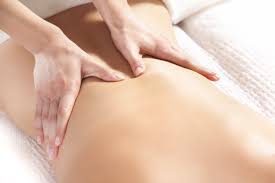 Майбутні фахівці з фізичної терапії та ерготерапії під час навчання в університеті мають унікальну можливість оволодіти оздоровчим, спортивним та реабілітаційним масажем на високому професійному рівні безпосередньо в межах навчального процесу.
Заняття з масажу проводяться в спеціалізованій навчальній аудиторії провідними фахівцями.
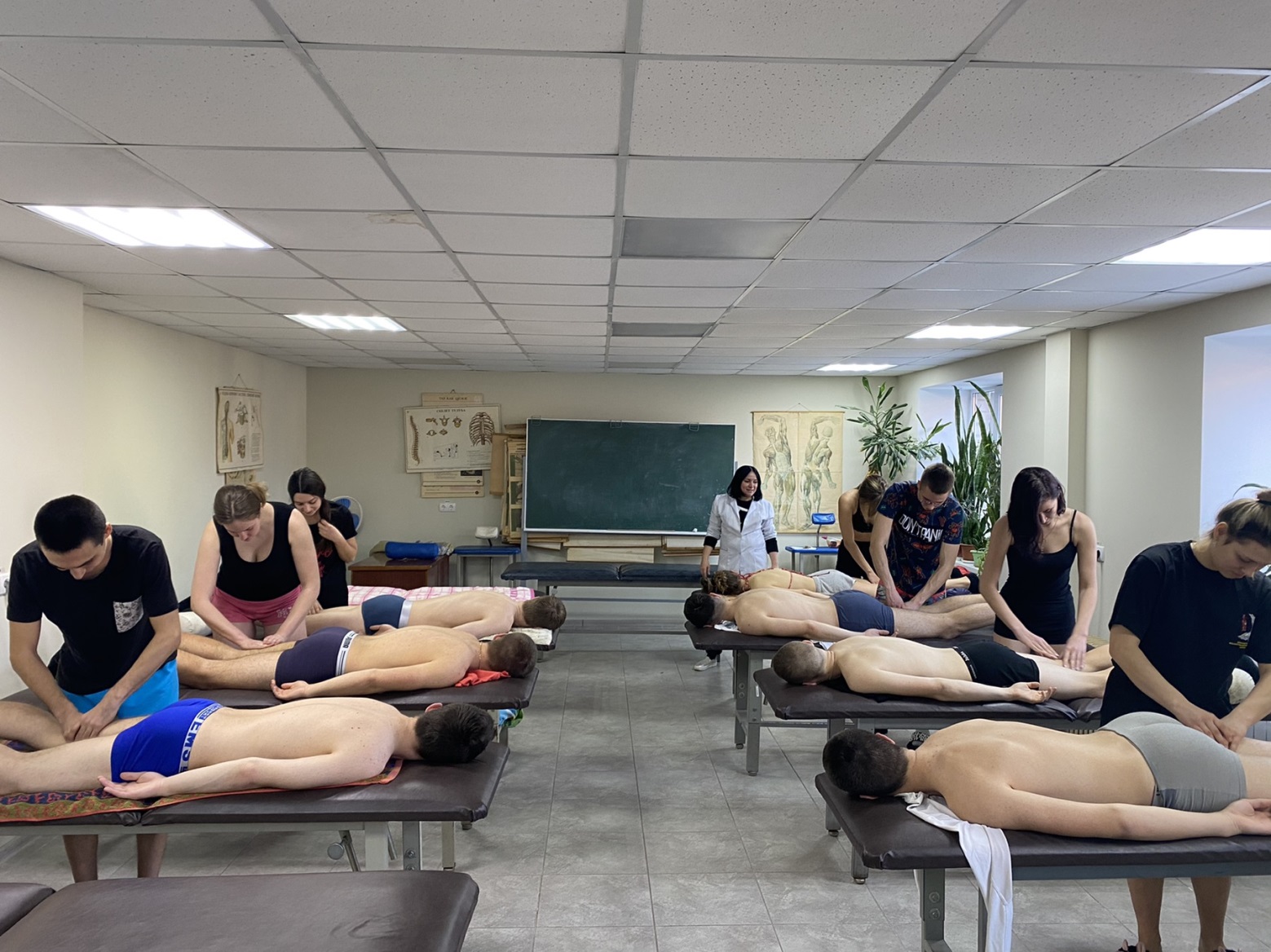 За час навчання студенти опановують:
- технікою масажних прийомів;
- технікою та методикою проведення оздоровчого (гігієнічного) масажу окремих частин та усього тіла; 
- технікою та методикою проведення різних видів спортивного масажу залежно від виду спорту;
- технікою та методикою проведення реабілітаційного масажу  при деяких травмах та захворюваннях;
 - технікою та методикою самомасажу.